Demand Response Monitor
Demand Side Working Group
Floyd J. Trefny
June 21 2024
Demand Response in ERCOT
Since the inception of ERCOT, Demand Response from loads has increased.
Significant new Demand Responsive Load is forecast to continue increasing over the next few years. Today, over 3000 MWs of new Flexible Load is  operating in real-time.
ERCOT operators need a better understanding of demand response occurring in real-time to better understand risks during projected critical shortages of generation capacity to serve load.
A Demand Response Monitor is proposed to assist operators in making judgements of near-future capacity needs.  The Monitor would detect  responses by loads attributable to:
LMP Energy Price
4CP
Near 4CP
Conservation Alerts
Over time, empirical data collected by ERCOT could also used by ERCOT to predict future Demand Response for other reliability applications.
How Can the System Operator Know When a MW Peak Has Occurred?
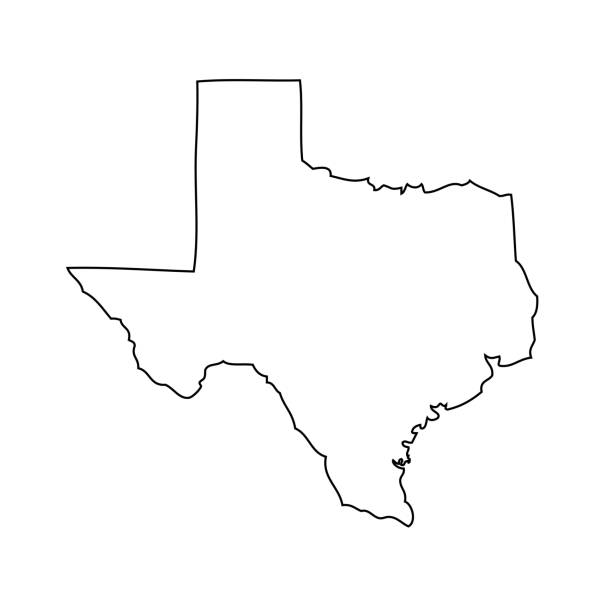 Time 17:08
For Example: Total ERCOT Demand
System Time       17:08
ERCOT Total Load*       72,327 MWs
Peak      72,548 MWs
Time @ Measured Peak   16:47
* Total ERCOT Load is calculated as sum of total generation and DC tie  telemetry
    (total generation could exclude renewables if the objective is to determine peak NET Load)
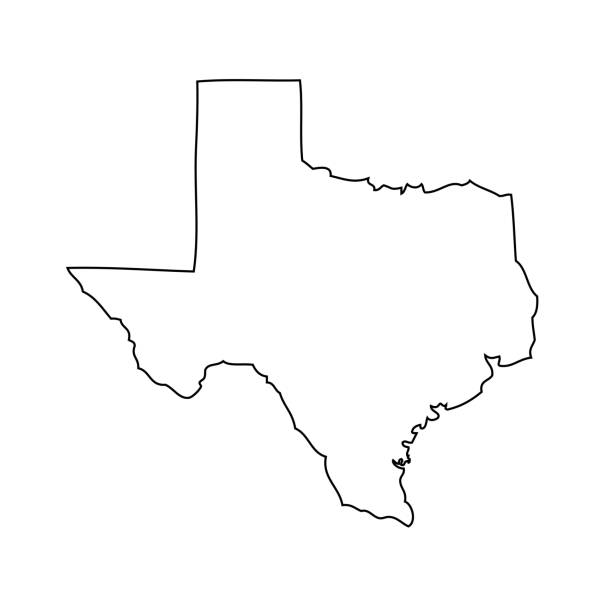 Demand Response Monitor
Time 14:08
Current Responsive Load       2012 Mw
	                  Peak       2922 Mw

Observed Response     910 Mw
West  
22 Mw
705 Mw
13:10
East  
5 Mw
175 Mw
13:31
LMP  $50
LMP
Central  
920 Mw
920 Mw
14:08
LMP  $1000
LMP  $400
LMP  $75
LMP  $50
Gulf Coast  
765 Mw
802 Mw
13:55
Valley
318 Mw
320 Mw
14:08
Demand Response Monitor
The Demand Response Monitor would select various loads by analysis of past operations using historical State Estimator data. State Estimator Loads are in MWs. ERCOT staff has indicated this is doable.
The methodology used to select which loads to use would be very similar to that employed in the past by ERCOT to analyze energy response using changes in kWh meter readings.
Presentations were made periodically to the Demand Side Working Group and WMS that showed aggregate load response.
ERCOT would select substation loads that have response characteristics.
It is not necessary to be precise to gain insight into real-time load changes.
The Demand Response Monitor would obviate the need for imposition  of highly intrusive data reporting requirement on retail loads.
NPRR 1226 – Demand Response Monitor
The Large Flexible Load Task Force has reviewed the need for this monitor and has recommended that the aggregate of the total response being observed be published on the ERCOT website.
ERCOT Operators would have more detail information.
ERCOT would make sure any confidential information on loads is not exposed to the public.
NPRR 1226 requires ERCOT to publish
the aggregate demand response from each
SCED run for the last two hours in graphical
format including SCED LMPs.
Market Participants are encouraged to file
 supporting comments to PRS.
LMP
Questions